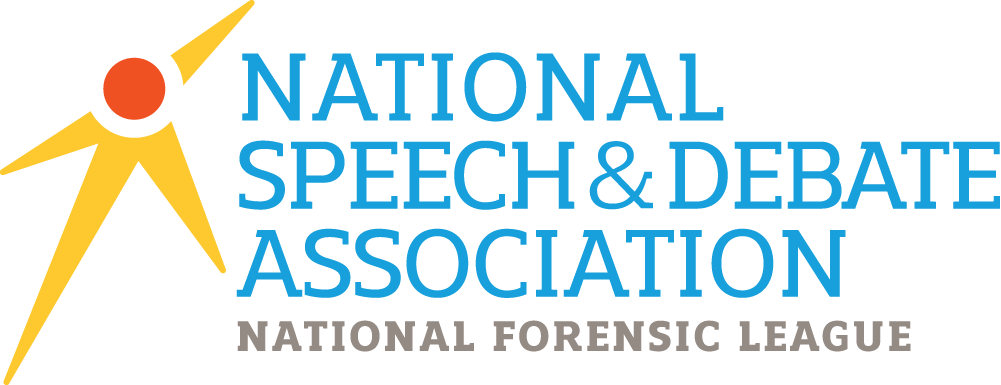 Policy Debate: Speech Types/Round Structure
Parts of a Debate
Constructive Speech- 8 minutes, maximum
“Build” arguments, cases, and positions
Cross Examination- 3 minutes, maximum
Ask your opponent questions to clarify, set up, and show problems with arguments
Rebuttal Speech- 5 minutes maximum
Extend, clarify, answer, and give reasons you win
Preparation/Prep Time- 5 minutes per team
Find and organize files, arguments, and speeches
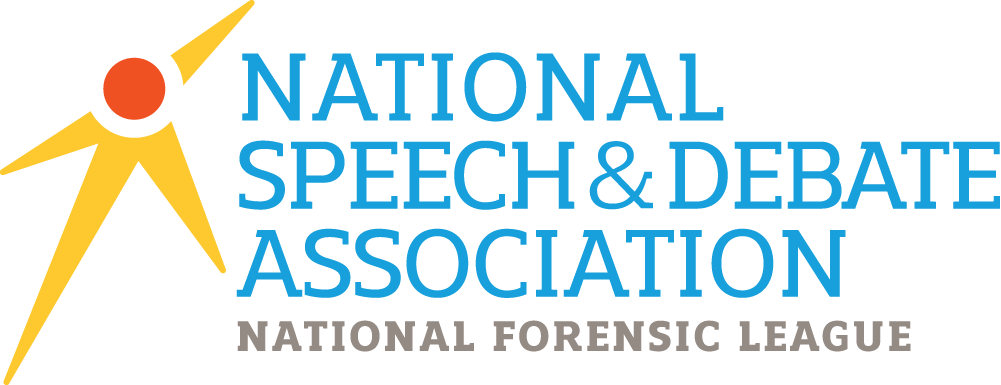 Remembering the Order
How to remember the order:
	Constructives come first

	CX always follows a constructive

	The person who JUST finished will ALWAYS 	answer questions

	The opponent NOT speaking NEXT will ask 	questions
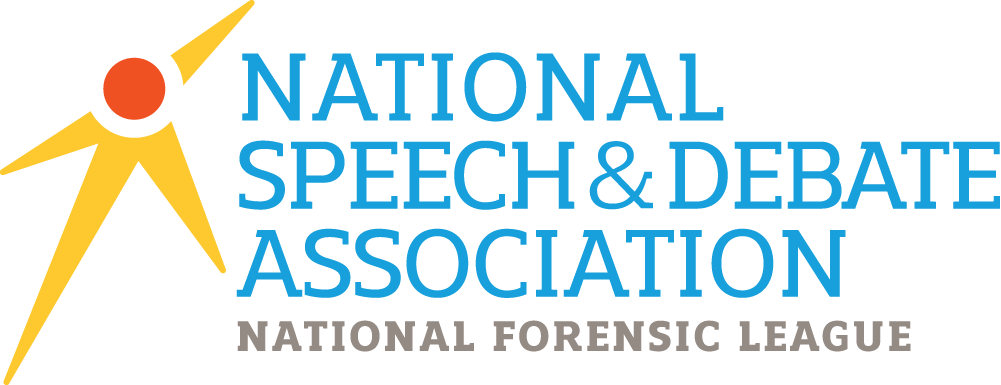 Policy Debate Round Order of Speeches
1st Affirmative Constructive (1AC) 8 minutes
Cross Examination (CX)  3 minutes    2N ?’s 1A
1st Negative Constructive (1NC) 8 minutes
Cross Examination (CX) 3 minutes     1A ?’s 1N
2nd Affirmative Constructive (2AC) 8 minutes
Cross Examination (CX) 3 minutes     1N ?’s 2A
2nd Negative Constructive (2NC) 8 minutes
Cross Examination (CX) 3 minutes     2A ?’s  2N
1st Negative Rebuttal (1NR) 5 minutes
1st Affirmative Rebuttal (1AR) 5 minutes
2nd Negative Rebuttal (2NR) 5 minutes
2nd Affirmative Rebuttal (2AR) 5 minutes
Negative Block
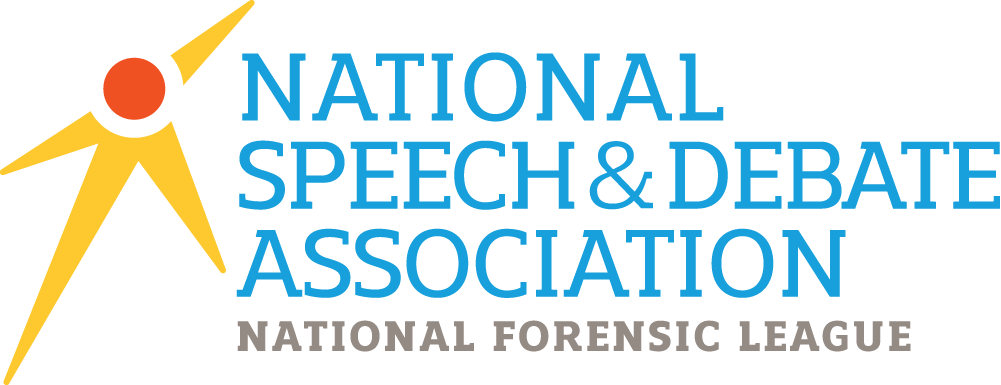 2NC/1NR- The Negative Block
Think of the Neg Block as one 13 minute Speech

Split the Block- The 2NC and 1NR should not talk about the same arguments

1NR should not take any prep!
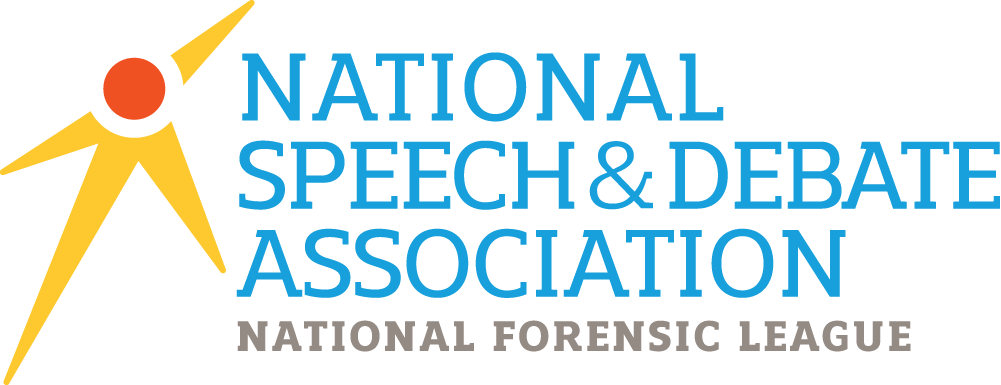 Questions?
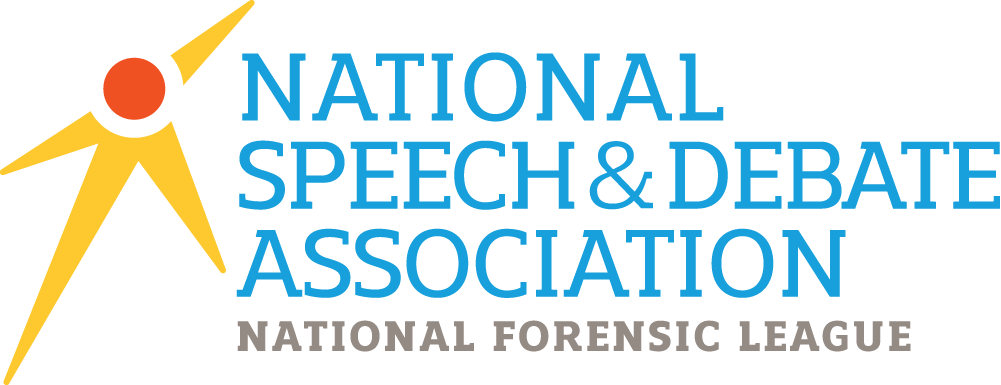 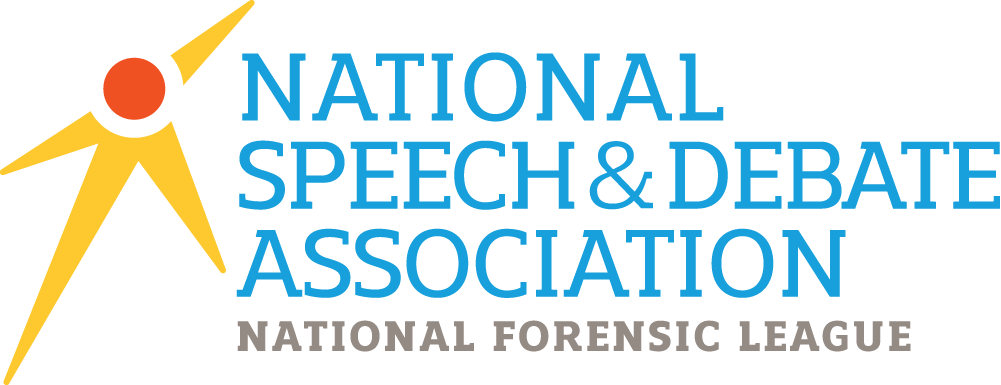 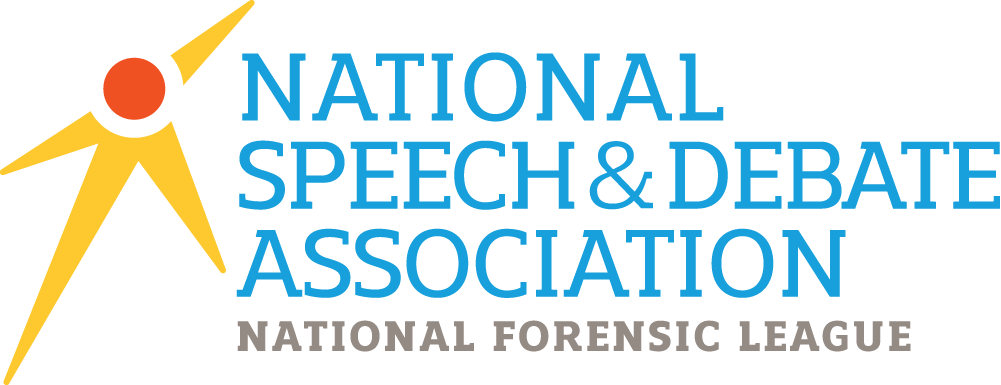 Enter Title Here
Enter Title Here
Point 1
Point 2
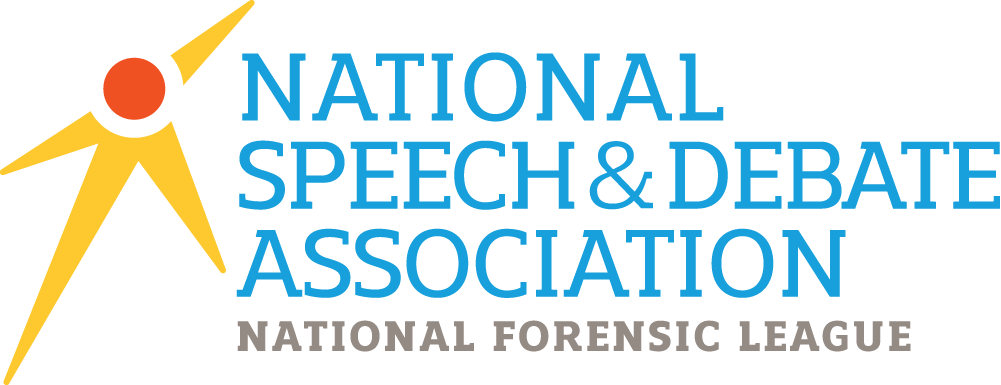 Enter Title Here
Enter Title Here
Point 1
Point 2
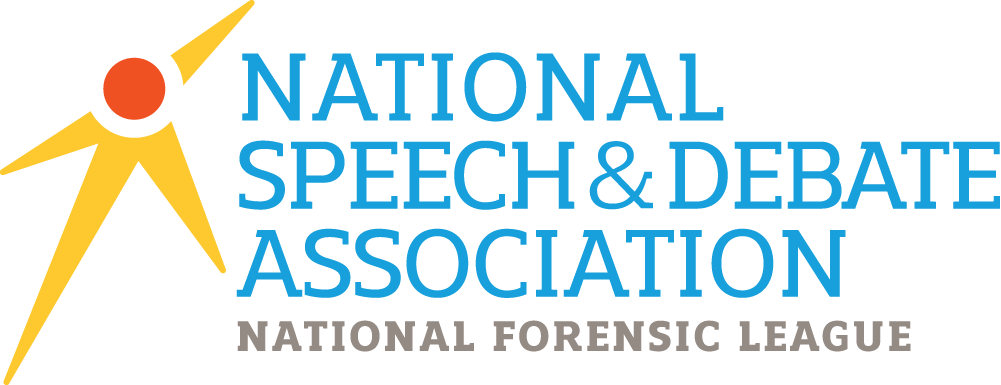 Enter Title Here
Enter Title Here
Point 1
Point 2
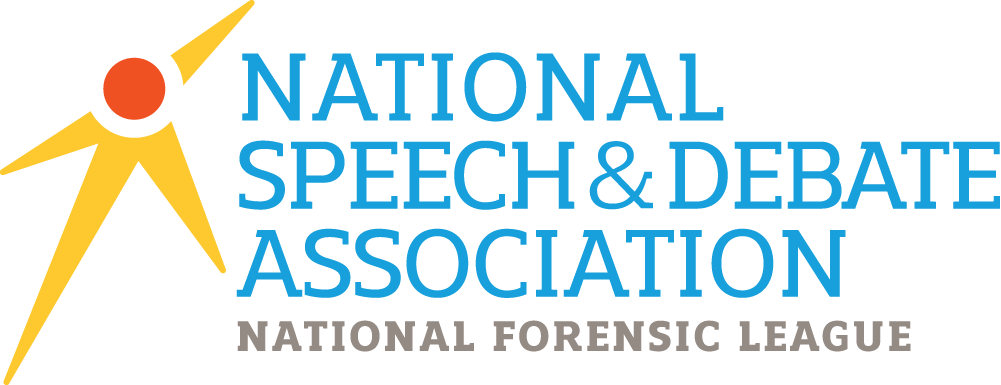 Enter Title Here
Enter Title Here
Point 1
Point 2
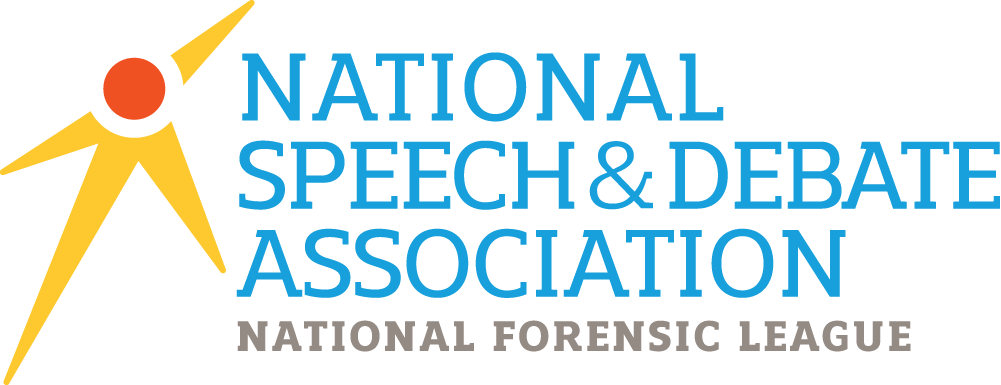 Enter Title Here
Enter Title Here
Point 1
Point 2
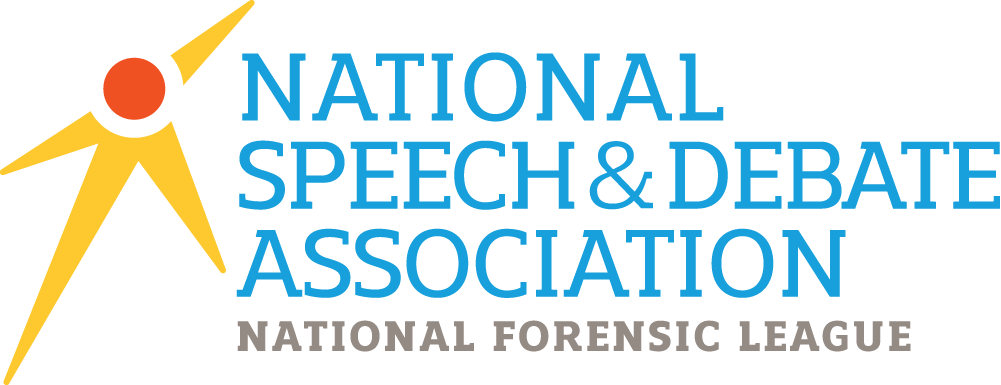 Enter Title Here
Enter Title Here
Enter longer block of text (no bullet points) here.
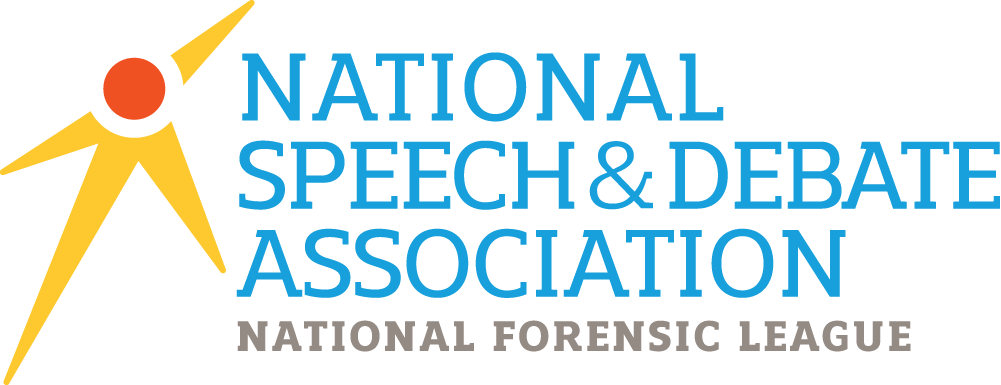 Enter Title Here
Enter Title Here
Enter longer block of text (no bullet points) here.
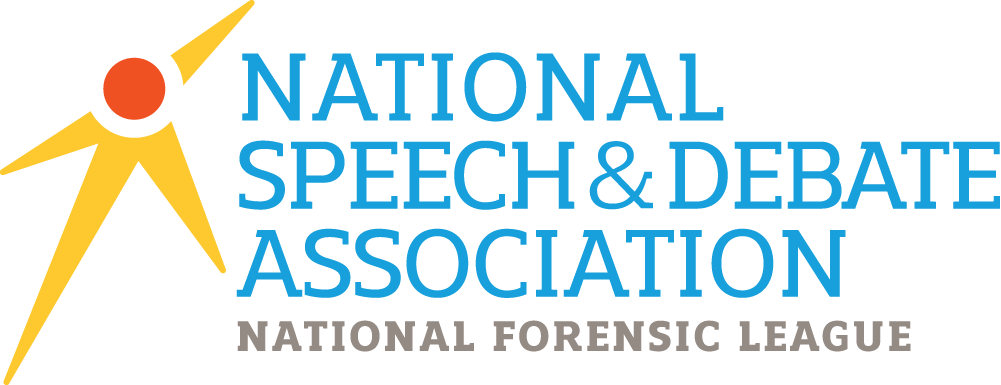 Enter Title Here
Enter Title Here
Enter longer block of text (no bullet points) here.
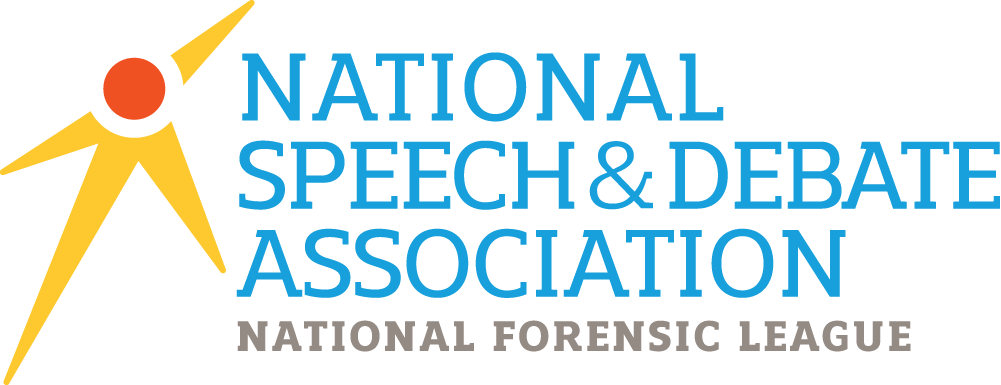 Enter Title Here
Enter Title Here
Enter longer block of text (no bullet points) here.
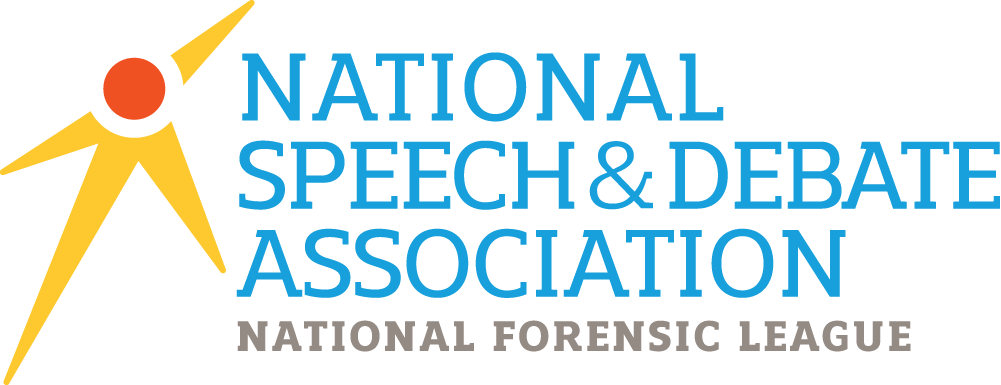 Enter Title Here
Enter Title Here
Enter longer block of text (no bullet points) here.
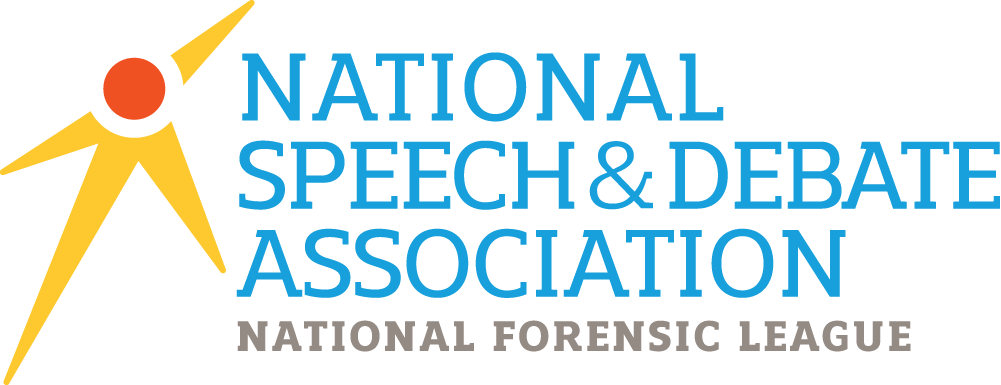 Enter Title Here
Enter Title Here
Enter longer block of text (no bullet points) here.
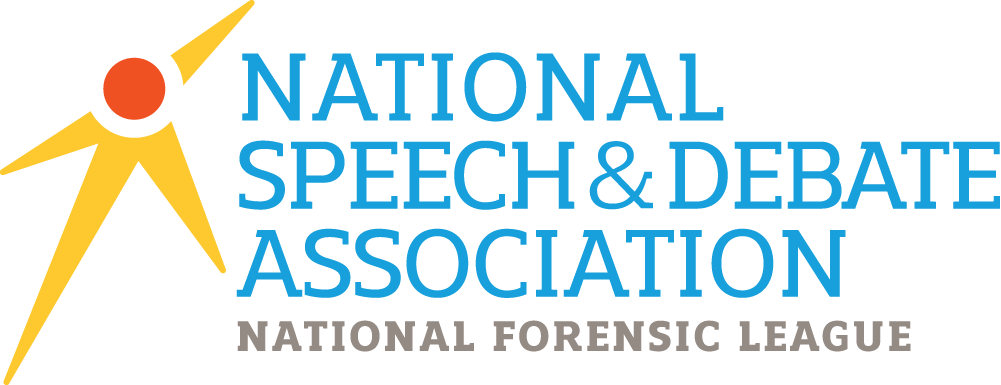 Enter Title Here
Enter Title Here
Enter longer block of text (no bullet points) here.
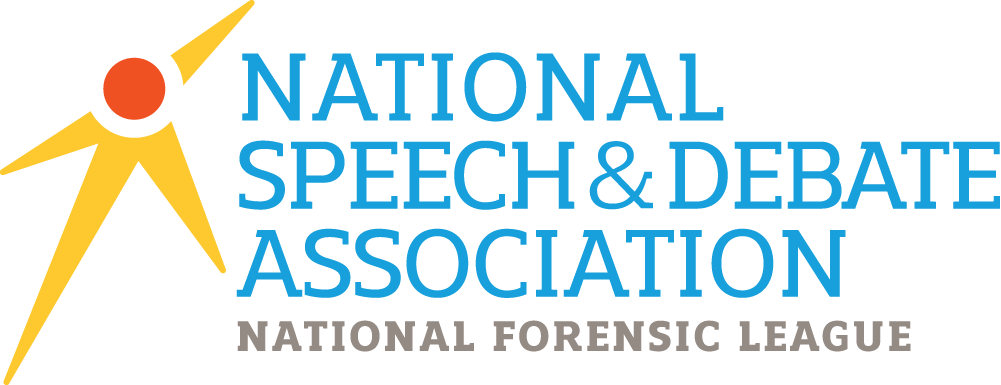 Enter Title Here
Enter Title Here
Enter longer block of text (no bullet points) here.
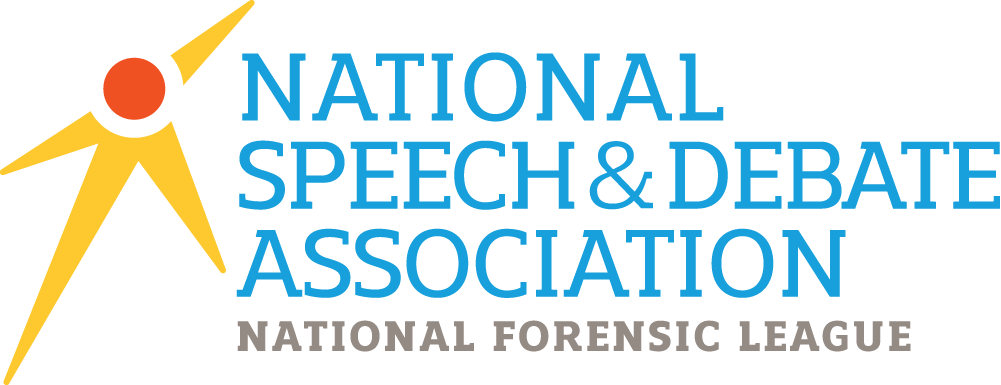 Enter Title Here
Enter Title Here
Enter longer block of text (no bullet points) here.
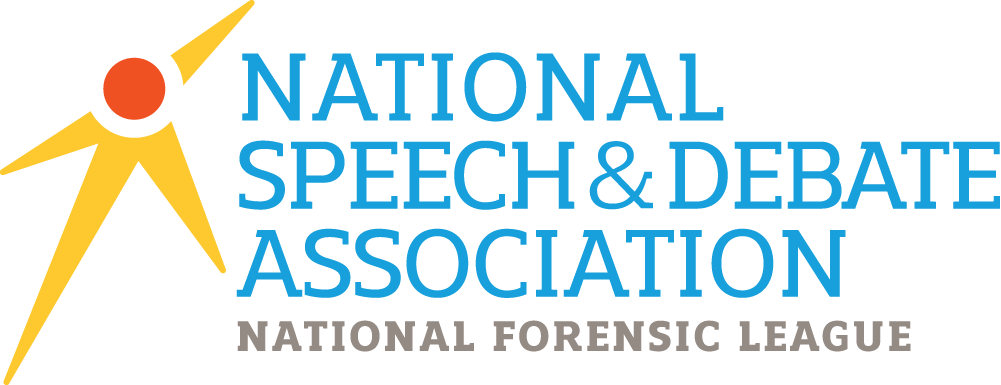 Enter Title Here
Enter Title Here
Enter longer block of text (no bullet points) here.
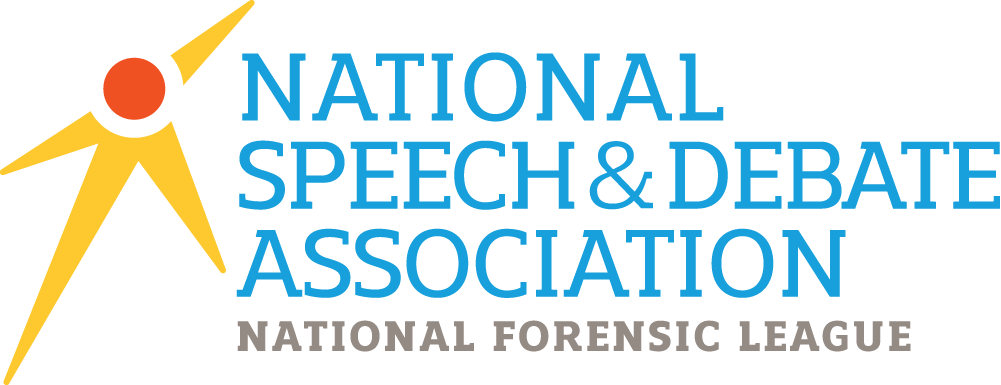 Enter Title Here
Enter Title Here
Enter longer block of text (no bullet points) here.
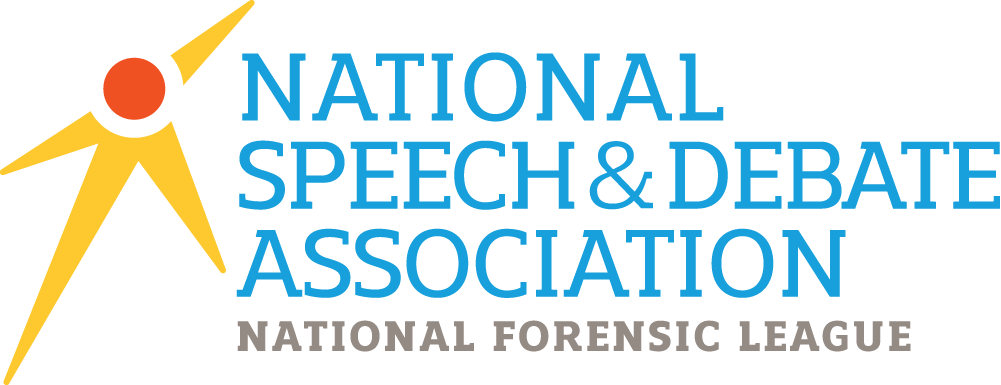 Enter Title Here
Enter Title Here
Enter longer block of text (no bullet points) here.
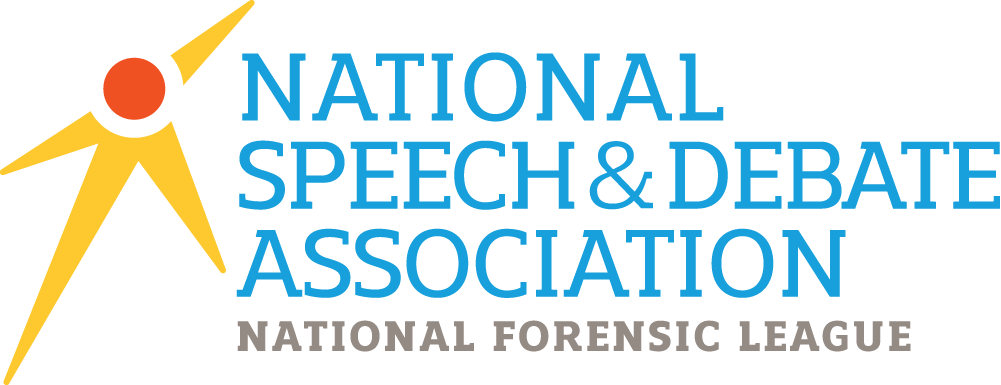 Enter Title Here
Enter Title Here
Enter longer block of text (no bullet points) here.
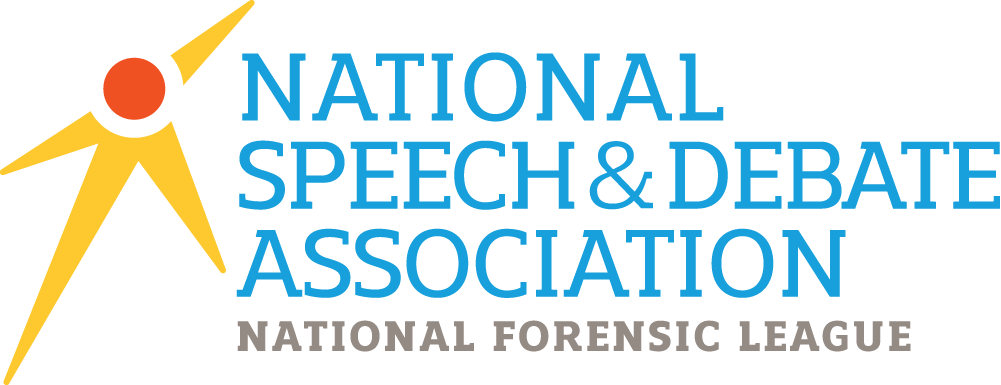 Enter Title Here
Enter Title Here
Enter longer block of text (no bullet points) here.
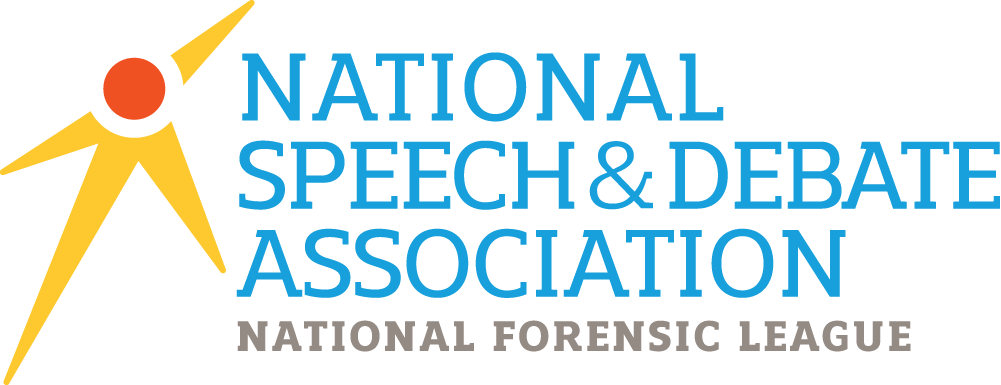 Enter Title Here
Enter Title Here
Enter longer block of text (no bullet points) here.
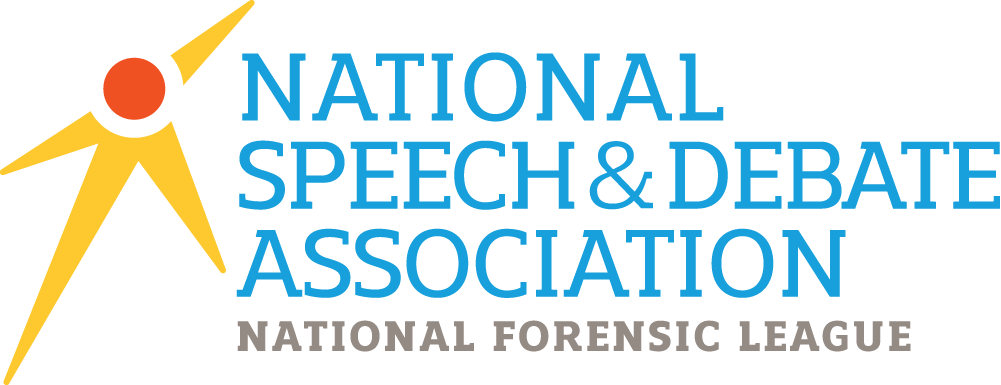 Enter Title Here
Enter Title Here
Enter longer block of text (no bullet points) here.
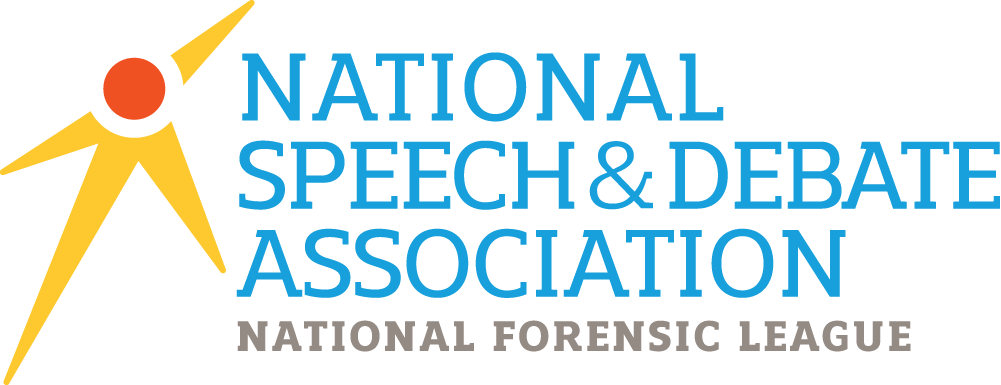